Les pré-poussins 
 de CHILLY-MAZARIN-MORANGIS

1ers et 3èmes 
du 
tournoi 
d’Igny


Dimanche 
10 
décembre 
2017
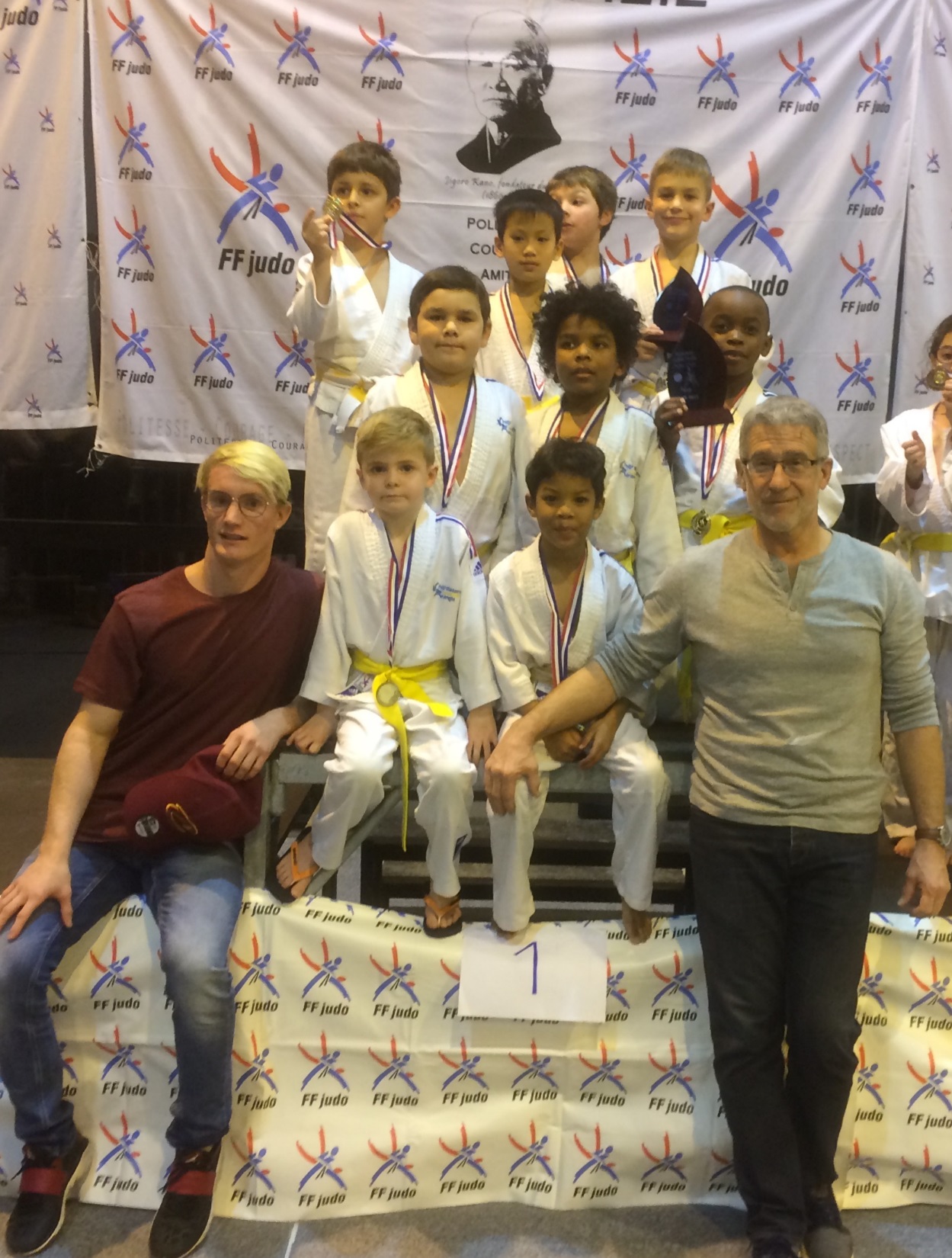 On se demandait s’ils allaient confirmer.. Ils l’ont fait !  Donovan SISSONGKHAM, Léo MONTREUIL, Eloïs PRIJLALL, Jérémie KAKESA, Timéo ROYON, Mathieu PERETTE, Quentin BOURZAT, Nathan DUPRE, Hélias HARVENGT et Gaël SALAUN nous ont fait un grand plaisir ce dimanche, en hissant assez facilement nos 2 équipes dans le dernier duo du toujours relevé tournoi d’IGNY.  Seule la finale, MAGNIFIQUE d’ailleurs, fut serrée !   BRAVO ! !